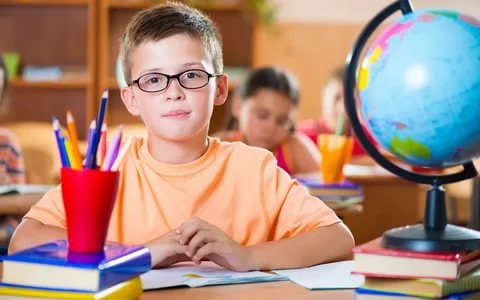 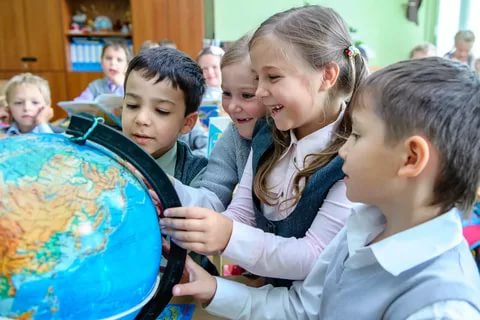 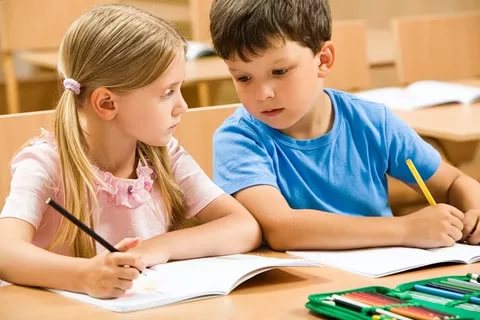 Приемная кампания  в 1 класс  в 2021 году
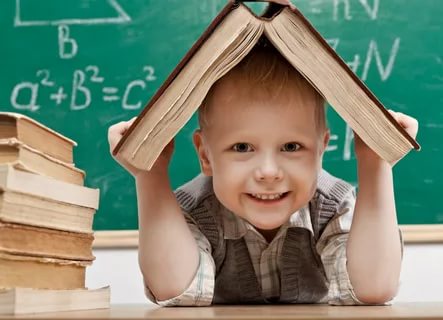 Основные  документы
Федеральный закон от 29 декабря 2012 г. №273-ФЗ «Об образовании в Российской Федерации»;
Федеральный закон "О внесении изменений в статью 54 Семейного кодекса Российской Федерации и статью 67 Федерального закона "Об образовании в Российской Федерации" от 02.12.2019 N 411-ФЗ4;  
Приказ Министерства просвещения РФ от 02.09.2020 г. №458 «Об утверждении Порядка приема граждан на обучение по образовательным программам начального общего, основного общего и среднего общего образования»;
Приказ Управления образования № 133 от 25.02.2021 г. «О закреплении общеобразовательных организаций за определенными территориями Ростовского муниципального района»;
Правила приема ОО.
2
Возраст приема в первый класс
3
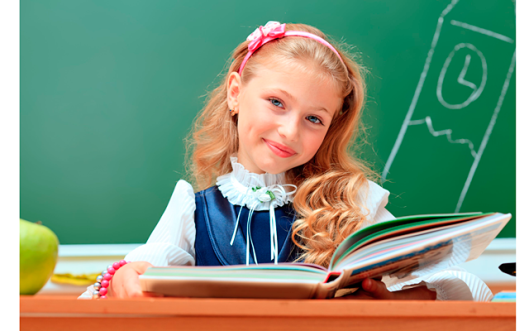 Условия зачисления ребенка младше 6 лет 6 месяцев
отсутствие медицинских противопоказаний для обучения в более раннем возрасте,
положительное заключение психолого-педагогической характеристики о готовности ребенка к обучению в ОО в более раннем возрасте
Документы, направляемые в управление образования от  ОО:
 ходатайство от  школы,
 копия заявления родителей,
 копия свидетельства о рождении,
 копия заключения ЦПМСС
4
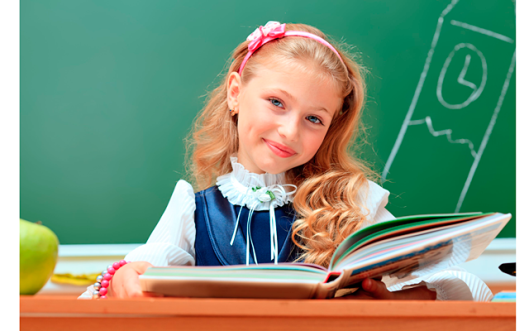 Условия зачисления ребенка старше 8 лет
Медицинское заключение о наличии показаний, не позволивших начать обучение  в установленные сроки ( при наличии),
заключение ПМПК о программе обучения (при наличии отклонений в развитии),
объяснительная от родителей
Документы, направляемые в управление образования от  ОО:
 ходатайство от  школы,
 копия заявления родителей,
 копия свидетельства о рождении,
 копии других документов
5
Информация о количестве  мест в 1 класс
Подробная информация об этом размещается на официальных сайтах и стендах образовательных организаций не позднее 10 календарных дней с момента издания распорядительного акта о закреплении образовательных организаций за соответственно конкретными территориями.
 Информация о наличии свободных мест в первых классах для приема детей, не проживающих на закрепленной территории, должна быть  опубликована не позднее 5 июля.
6
Прием  заявлений  в  1  класс
Конкретная дата и время начала приемной кампании определяется приказом руководителя ОО!
7
Способы подачи заявлений
1. при личном обращении;
2. в форме электронного документа с использованием  ЕПГУ
3. электронной почтой
4. почтой России
Заявления, поданные разными способами, равнозначны
!
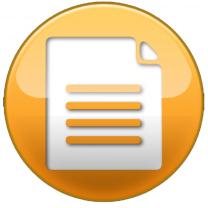 Прием осуществляется по личному заявлению родителя (законного представителя) ребенка 
при предъявлении оригинала документа, удостоверяющего личность родителя 
(законного представителя)
Копия паспорта!
8
В  заявлении  указываются
фамилия, имя, отчество ребенка
дата рождения ребенка
фамилия, имя, отчество родителей ребенка
адрес места жительства ребенка, его родителей
контактные телефоны родителей, адрес электронной почты
О  наличии права внеочередного, первоочередного или преимущественного приема
О потребности ребенка в обучении по адаптированной программе
ЯЗЫК ОБРАЗОВАНИЯ, РОДНОЙ ЯЗЫК
9
Документы
Проживающие на закрепленной территории предоставляют:
копию свидетельства о рождении ребенка, копию  документа, удостоверяющего личность родителя
свидетельство о регистрации ребенка по месту жительства или по месту пребывания или документ, содержащий сведения о регистрации ребенка по месту жительства или по месту пребывания на закрепленной территории
Не проживающие на закрепленной территории предоставляют:
копию свидетельства о рождении ребенка , копию документа, удостоверяющего личность родителя
10
Документы
Родители (законные представители) детей имеют право по своему усмотрению представлять другие документы 
(в т.ч. медицинские)
Требование предоставления других документов 
в качестве основания для приема детей в школу 
не допускается
11
Журнал регистрации  приема документов
Дата, время,
Регистрационный номер,
Ф.И.О. ребенка,
Дата рождения,
Адрес регистрации / фактического проживания,
Ф.И.О. родителей, контактный телефон,  е-mail,
Перечень принятых документов,
Ф.И.О. должность, подпись лица, принявшего документы,
Подпись родителей,
Примечание
Единый журнал 
или 
3 журнала!
12
Зачисление
Документы регистрируются в журнале приема заявлений
После регистрации заявления выдается расписка (типовая форма!) о получении документов, содержащая информацию:
о регистрационном номере заявления о приеме ребенка в школу
о перечне представленных документов
конкретные даты уведомления о зачислении
Дата и номер расписки совпадают с датой и номером регистрации заявления заявителя в журнале регистрации!
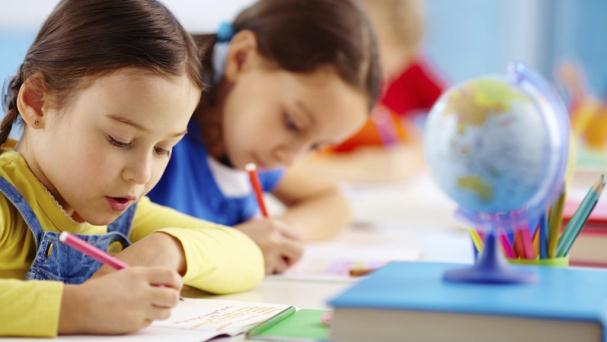 Ссылка на единый журнал 
или журнал личного приема!
13
Зачисление
Зачисление оформляется приказом руководителя образовательной организации в течение 3 рабочих дней после завершения приема заявлений
Приказы о приеме детей на обучение размещаются на информационном стенде образовательной организации в день их издания
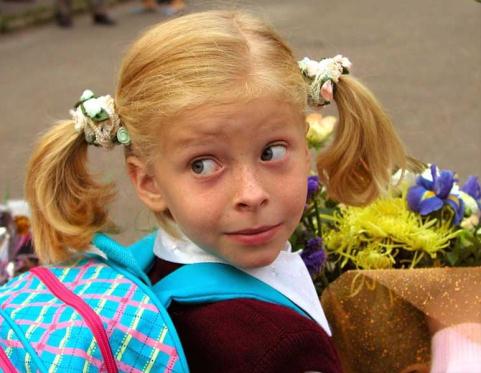 Нарушение сроков приема документов является нарушением законодательства
14
Собеседование, тестирование
система оценки образовательных результатов (возможностей) – стартовая диагностика после зачисления
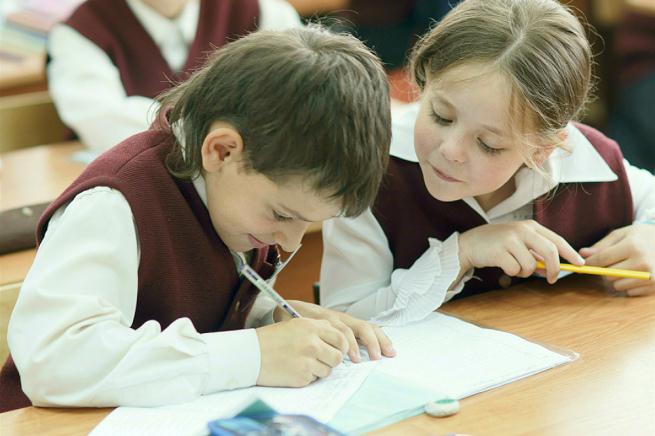 15
В случае отсутствия свободных мест
ОО обязана обеспечить прием заявления и документов

на заявлении виза руководителя учреждения «Отказать по причине отсутствия свободных мест» , выдать письменный отказ
родителей направить
в Управление образования
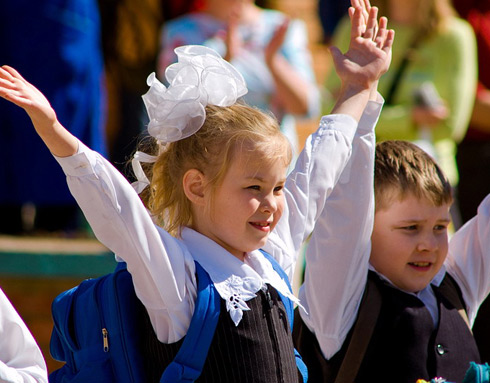 16
Процедуры при приеме документов от заявителей
ОО обязана ознакомить родителей со своим уставом,  лицензией, свидетельством о государственной аккредитации, образовательными программами и другими документами, регламентирующими организацию и осуществление образовательной деятельности, права и обязанности обучающихся. 
Факт ознакомления родителей фиксируется в заявлении о приеме и заверяется личной подписью родителей ребенка. 
Подписью родителей фиксируется согласие на обработку их персональных данных и персональных данных ребенка в порядке, установленном законодательством РФ.
Выбор родителями родного языка – собственноручное его написание.
17
Льготные категории
18
Льготные категории
19
Преимущественное право приема
В правилах приема ОО должен быть предусмотрен документ, подтверждающий факт проживания детей (братьев и сестер) в одной семье и  их общее место жительства.

Заявление в школу можно подавать независимо от того, относится школа к закрепленной территории или нет.
20
Подтверждение льготной категории
При наличии льготы ее необходимо подтвердить соответствующим документом (справка с места работы, копии документов о регистрации по месту пребывания или месту жительства всех членов семей, выписка из домовой книги и др.). 
воспользоваться льготой первоочередного приема можно только при поступлении в ту школу, которая относится к закрепленной территории по месту жительства ребенка.
21
Порядок зачисления детей с внеочередным, первоочередным и преимущественным правом приема
В первую очередь, зачисляют детей, которые имеют внеочередное право приема в 1 класс.
 Далее – детей с первоочередным правом. 
Затем – детей с преимущественным правом приема в 1 класс.

 После зачисления всех льготных категорий, зачислят детей, подавших заявления по закрепленной территории в порядке очереди по времени подачи.
22
Если заявление пришло через ЕПГУ
23
Время начала записи через ЕСГУ
Департамент образования согласовал с Министерством цифрового развития и массовых коммуникаций РФ и ПАО  «Ростелеком» единое для всех общеобразовательных организаций области время начала приема заявлений через ЕПГУ – 11 часов 30 минут 1 апреля.
24
Приказы  ОО
25
Приказы  ОО
Критерии зачисления ребенка в 1 класс
своевременность подачи заявления
соответствие возраста ребенка условиям предоставления услуги
наличие всех необходимых документов
наличие свободных мест в школе
27
Документы в ОО
Положение о приеме граждан в ОО;
Приказ о назначении ответственных лиц по приему документов от заявителей;
Приказ об утверждении графика приема документов от заявителей;
Инструктаж (под подпись) с ответственными лицами по приему документов от заявителей;
Журнал (журналы) регистрации заявлений
28
Информация на сайте, стенде
29
Дополнительная информация на стенде
почтовый адрес, телефон, адрес электронной почты  Учредителя, ОО, адрес официального сайта муниципального района,  сайта ОО, адрес в сети Интернет Единого портала услуг, Регионального портала услуг и образовательного портала,
другие информационные материалы, необходимые для предоставления услуги (информацию в текстовом виде и в виде блок-схемы, наглядно отображающей алгоритм прохождения процедуры, выдержки из нормативно-правовых актов, регламентирующих предоставление услуги),
копии приказов о зачислении в первый класс
30
Информация на сайте
31
Выбор учителя и класса
Закон не предоставляет детям и родителям право выбора педагога. Но если отношения с учителем не складываются, можно попробовать перевести ребенка в параллельный класс.
Данный вопрос законодательство никак не регулирует. Это компетенция директора школы, который принимает решение на основе рекомендаций совета педагогов школы или по своему усмотрению. В учреждении может быть принят локальный акт, регулирующий процедуру перевода из одного класса в другой.
Настаивать на переводе ребенка в параллельный класс родитель не может, он может только попросить.  Родитель должен максимально корректно обосновать для руководителя школы причину.
32
Алгоритм действий
Шаг первый. 
Актуализировать приказ (распоряжение) о назначении ответственного за прием документов для зачисления в школу.
	Необходимость назначения лица, ответственного за прием документов о зачислении, обусловлена тем, что заявителю после сдачи документов о зачислении должна быть выдана расписка, заверенная подписью именно этого должностного лица (п. 29 Порядка приема).

 Создать на официальном сайте школы страницу «Информация для поступающих в первый класс».
33
Алгоритм действий
Шаг  второй.
На странице «Информация для поступающих в первый класс» должны быть представлены актуальные версии:
• к 1 апреля:
— правил приема в школу;
— формы заявления родителей (законных представителей) несовершеннолетнего поступающего, совершеннолетнего поступающего о зачислении в первый класс;
— приказа (распоряжения) о закрепленной территории (не позднее 10 календарных дней с момента его издания);
— информации о количестве мест в первых классах по состоянию на 1 апреля текущего года (не позднее 10 календарных дней с момента издания приказа (распоряжения) о закрепленной территории);
• к 5 июля — информации о количестве мест в первых классах по состоянию на 1 июля текущего года.
34
Алгоритм действий
Шаг третий
Необходимо начать прием заявлений для зачисления в первый класс 
Уполномоченным должностным лицам ОО необходимо проверить у родителя (законного представителя) ребенка оригиналы документов, а у поступающего — оригинал документа, удостоверяющего его личность (п. 26 Порядка приема).
35
Алгоритм действий
Шаг четвертый
ознакомить Заявителя с (ч. 2 ст. 55 Закона) :
• уставом школы;
• лицензией ОО на осуществление образовательной деятельности;
• свидетельством о государственной аккредитации школы;
• образовательными программами;
• другими документами, регламентирующими организацию и осуществление образовательной деятельности, права и обязанности учащихся школы.
36
Алгоритм действий
Шаг пятый
Зарегистрировать в журнале заявление и все документы, представленные для зачисления в первый класс.
Шаг шестой
Издать приказ (распоряжение) о зачислении в школу.
37
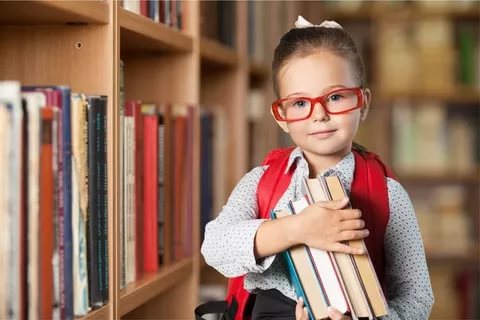